Lou-Anne LE MAIRE
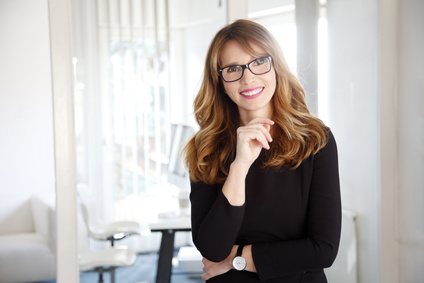 TÍTULO DEL PUESTO